2025物理八年级下册
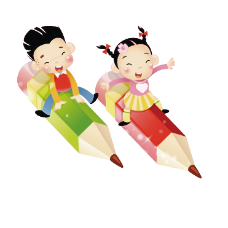 第六章 力和机械
6.6.2滑轮组和轮轴
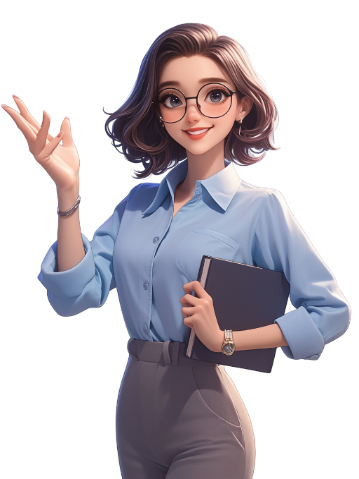 授课教师：********
 班      级：********
 时      间：********
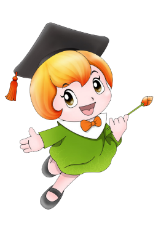 5
4
6
7
8
1
2
3
新知讲解
变式训练
考试考法
小结梳理
复习引入
新知讲解
典例讲解
课堂检测
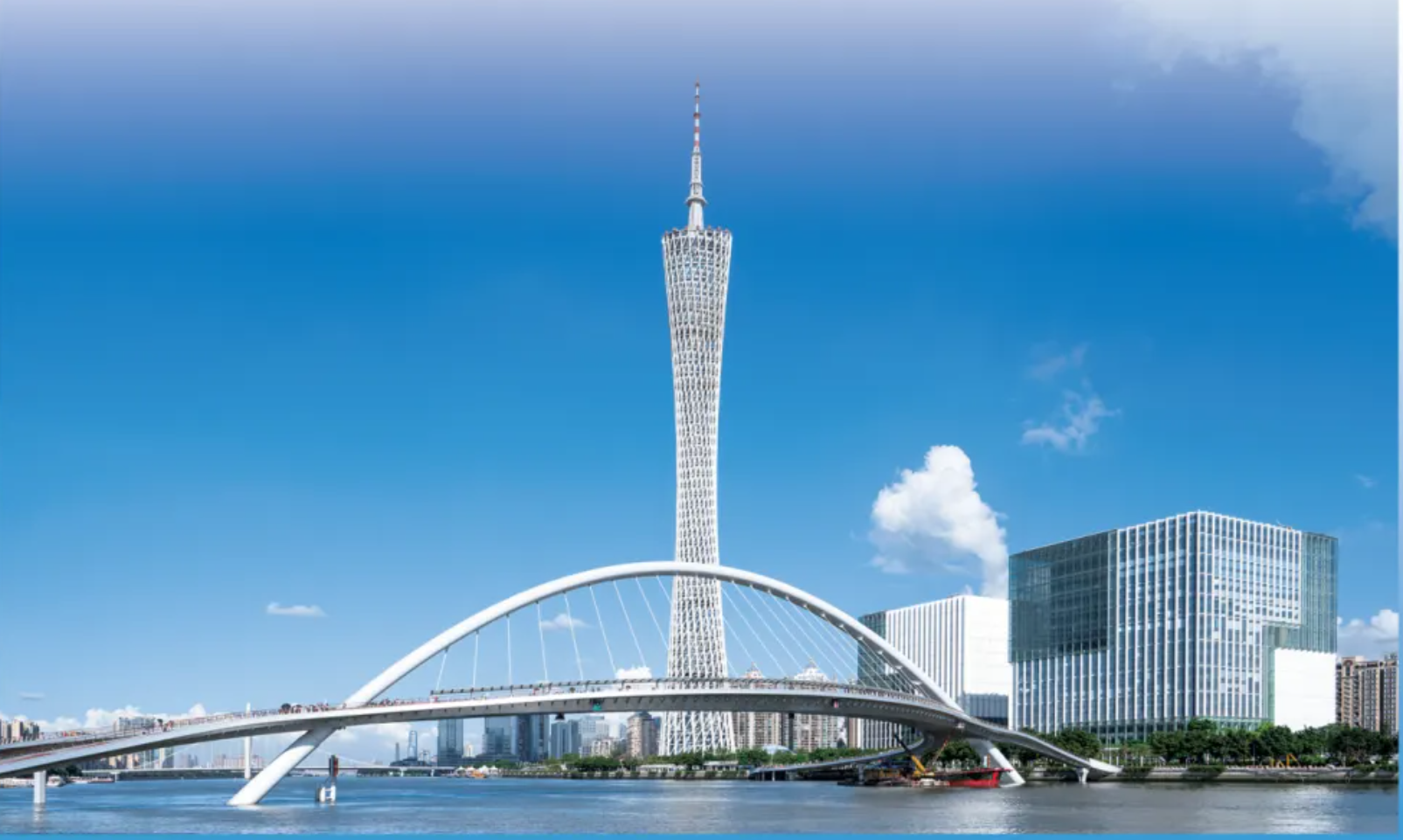 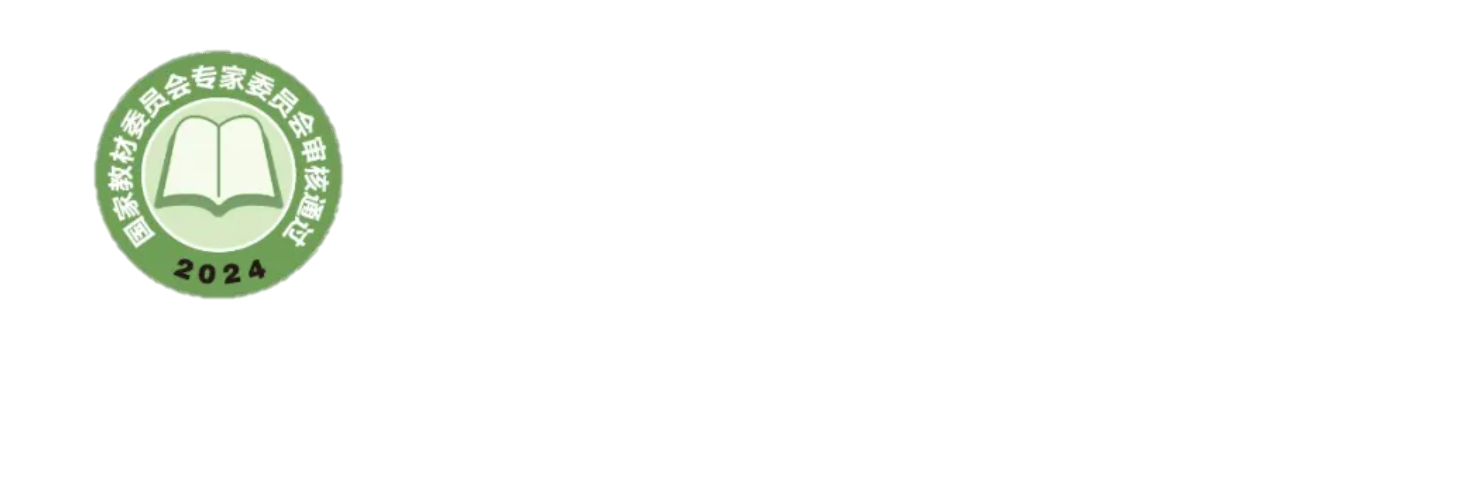 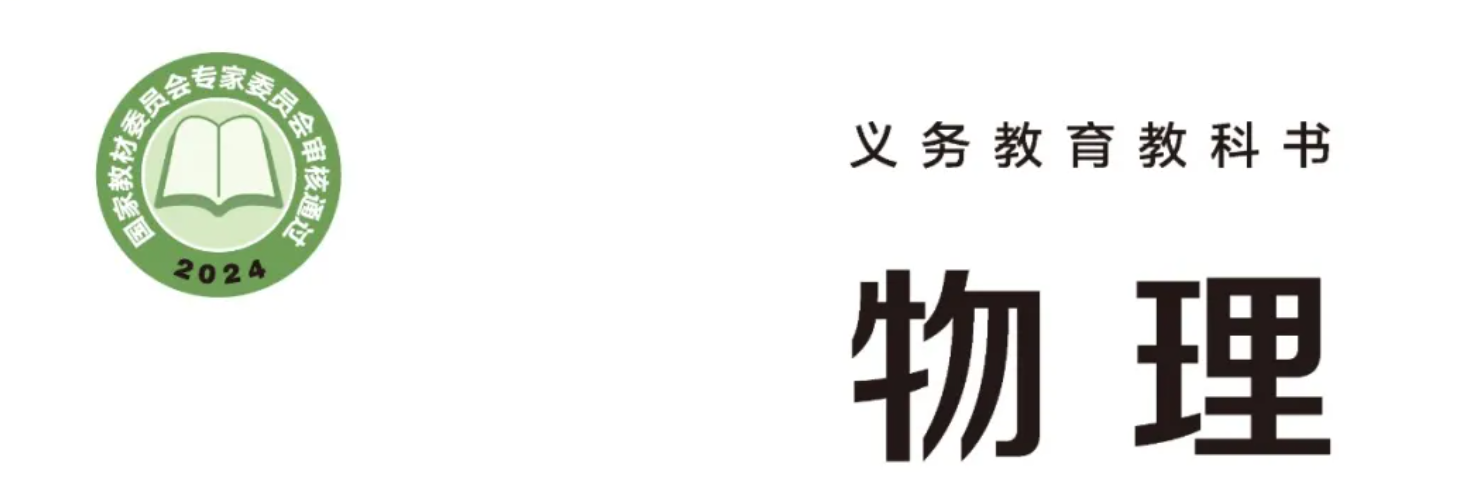 字母 O ，得出杠杆的平衡条件：动力 × 动力臂 = 阻力 × 阻力臂，用公式表示为\(F₁L₁ = F₂L₂\)。
应用杠杆的了解滑轮组既能省力又能改变力的方向。讲解滑轮组绳子绕法的设计原则，让学生学会根据要求组装简单的滑轮组。
（三）课堂小结（5 分钟）
引导学生回顾本节课所学的主要内容，包括弹力、重力、摩擦力、杠杆、滑轮的相关知识。
强调重点知识和易错点，帮助学生梳理知识体系，加深对知识的理解和记忆。
（四）课堂练习（10 分钟）
展示一些与本节课知识点相关的练习题，包括选择题、填空题、计算题和作图题等。
让学生独立完成练习，教师巡视指导，及时发现学生存在的问题并进行解答。
对学生的练习情况进行点评，强调解题思路和方法，帮助学生提高解题能力。
（五）布置作业（5 分钟）
布置课后作业，包括课本上的练习题和一些拓展性的作业，如让学生观察生活中还有哪些地方应用了力和机械的知识，并写一篇小报告。
要求学生认真完成作业，下节课进行作业讲解和反馈。
五、教学反思
在本节课的教学过程中，通过多种教学方法的运用，学生对力和机械的知识有了较为深入的理解和掌握。在实验教学中，学生积极参与，动手能力和探究能力得到了锻炼。但在教学过程中也发现了一些问题，如部分学生对力臂的画法掌握不够熟练，在运用杠杆平衡条件解决实际问题时存在困难。在今后的教学中，应加强对这些重点和难点知识的讲解和练习，关注学生的个体差异，及时给予辅导和帮助，确保每个学生都能跟上教学进度，提高教学质量。
学习目录
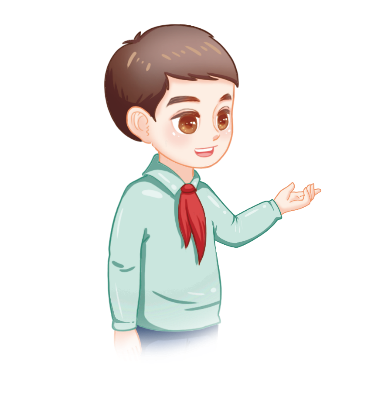 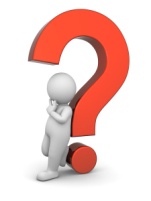 能否得到这样一种机械，它既可以省力，又可以改变力的方向呢？
导入新课
定滑轮可以改变力的方向，但不能省力。
   动滑轮可以省力，但不能改变力的方向。
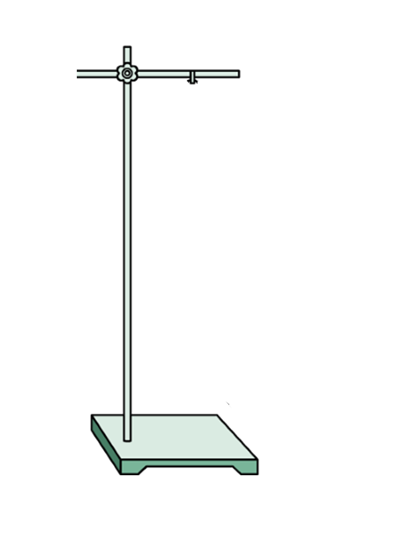 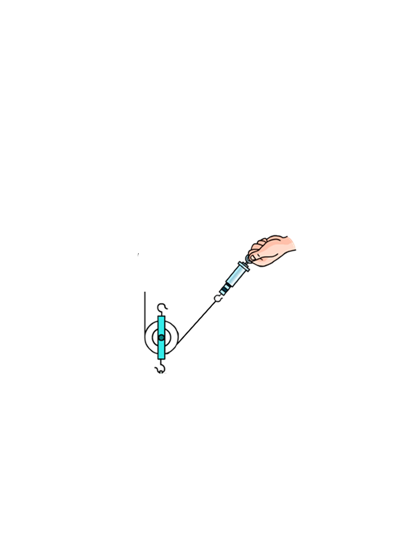 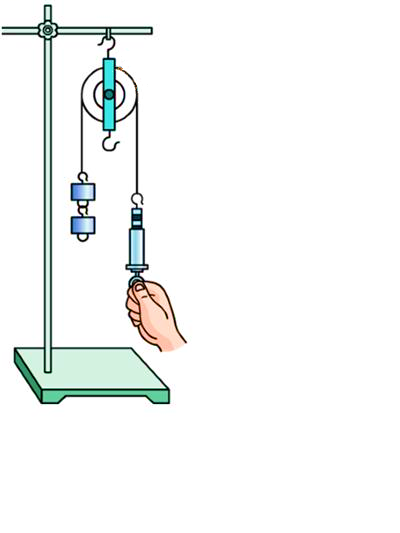 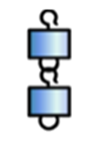 导入新课
学习目标
1.知道滑轮组的使用及特点；（重点）
2.知道滑轮组中拉力与被提物体重力间的关系。（重点）
3.了解轮轴的简单应用。
滑轮组
一
讲授新课
定滑轮与动滑轮的组合叫滑轮组。
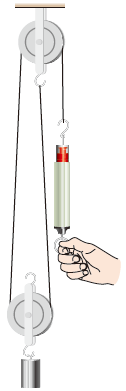 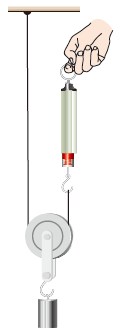 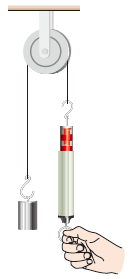 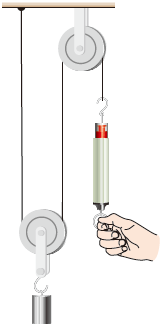 结论：使用滑轮组既可以省力；又可以改变力的方向。
讲授新课
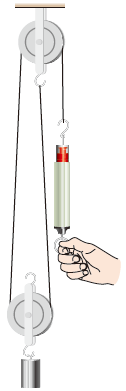 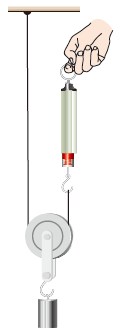 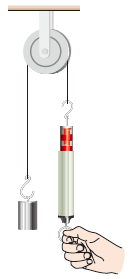 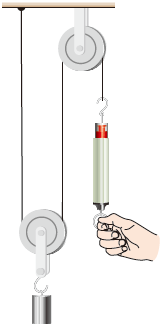 想一想：还有别的绕线方法吗？
讲授新课
讨 论
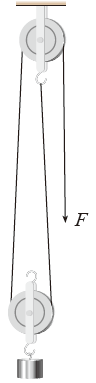 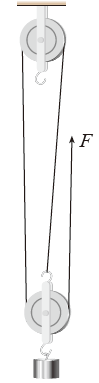 1.绳子的起点
2.拉力的方向
3.拉力的大小
4.移动的距离
这两种绕线方法有什么不同？
讲授新课
试一试
利用两个定滑轮和两个动滑轮，可以怎样绕绳子呢？
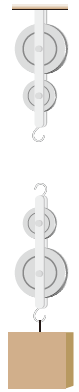 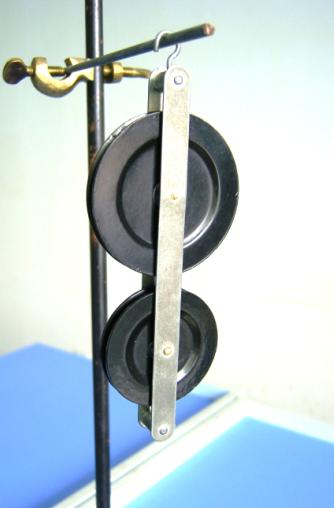 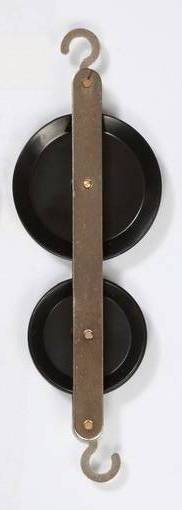 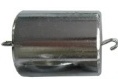 讲授新课
议一议
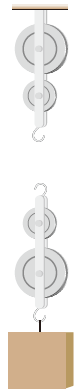 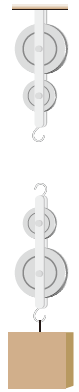 F
F
讨论：这两种绕线方法有什么不同？
G
G
G
讲授新课
活动 3  使用滑轮组时拉力与物重的关系
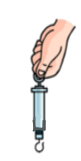 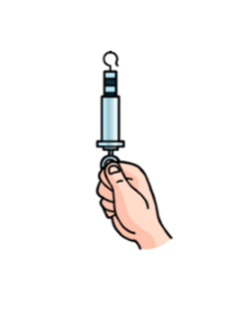 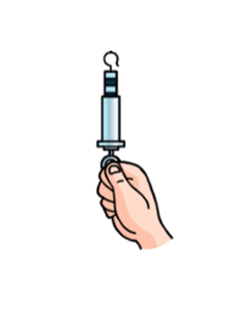 （a）
（c）
（b）
探究滑轮组的作用
讲授新课
滑轮组中拉力与物重的数据表格
从表中的实验数据中可以找出F、G和n的关系
使用滑轮组吊重物时，若动滑轮自重、绳重和摩擦不计，动滑轮被几段绳子吊起，所用的力就是物重的几分之一。
注意
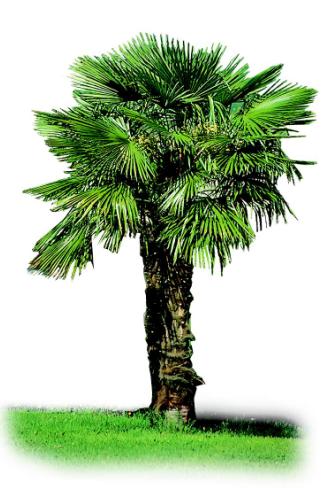 F
讲授新课
汽车重2×104 N，陷入泥中，受到的阻力为3×103 N。用如图所示装置，则至少要用多大的力才能将汽车拉出？
讲授新课
物体能被提起吗？
动滑轮对物体的拉力？
F=10 N
地面对物体的支持力？
G动=5 N

G=50 N
物体对地面的压力？
轮轴
二
讲授新课
轮轴的定义
    由轮和轴组成，能绕共同轴心转动的机械，叫作轮轴。
轮轴的实质
    能够连续旋转的杠杆，支点就在轴线，轮轴在转动时轮与轴有相同的转速。
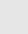 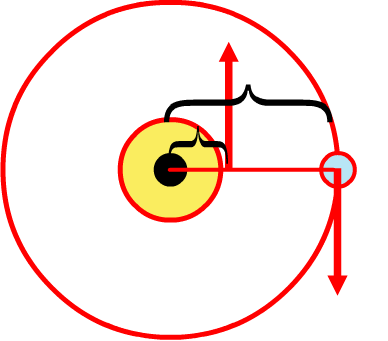 F2
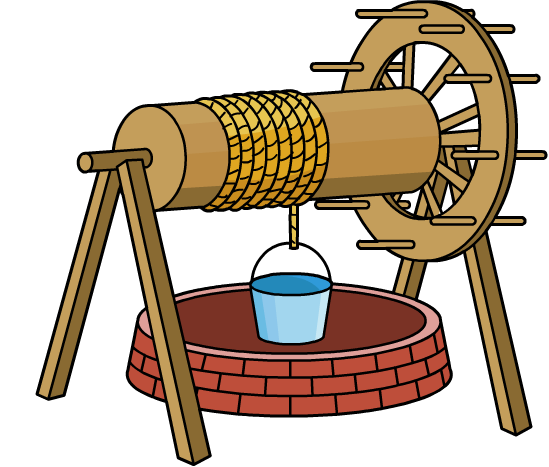 l1 = R
O
l2 = r
F1
讲授新课
下面是几种轮轴
1.井上的辘轳
    从右边看过去，可画成下图：
动力臂大于阻力臂 —— 省力杠杆。
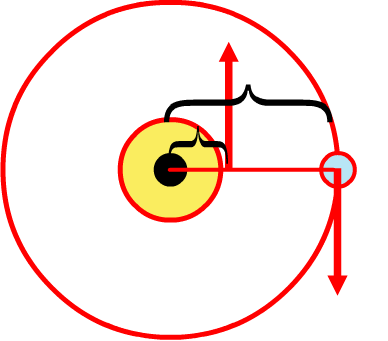 F2
l1 = R
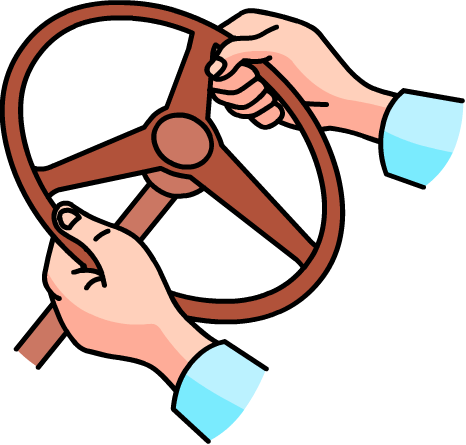 O
l2 = r
F1
讲授新课
2.汽车的方向盘
    从上边看下去，也可画成下图:
动力臂大于阻力臂——省力杠杆。
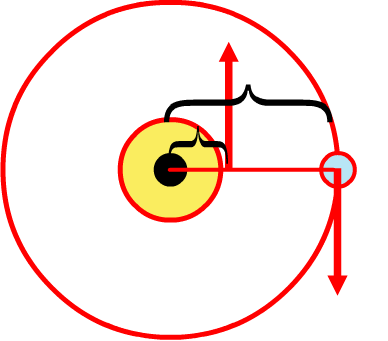 F2
l1 = R
O
l2 = r
F1
讲授新课
3.水龙头
    从上边看下去，也可画成下图:
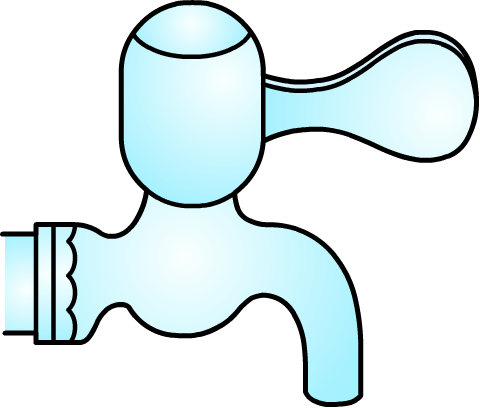 动力臂大于阻力臂——省力杠杆。
讲授新课
4.其他轮轴
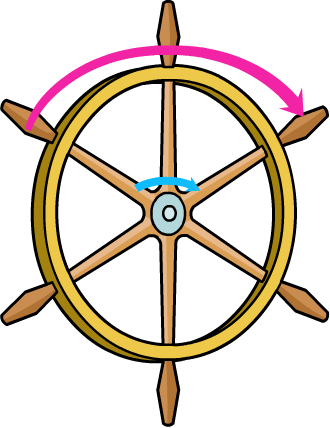 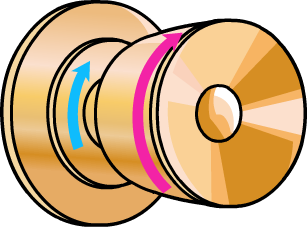 船舵
门的把手
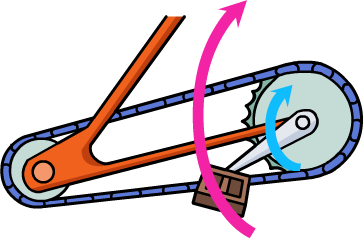 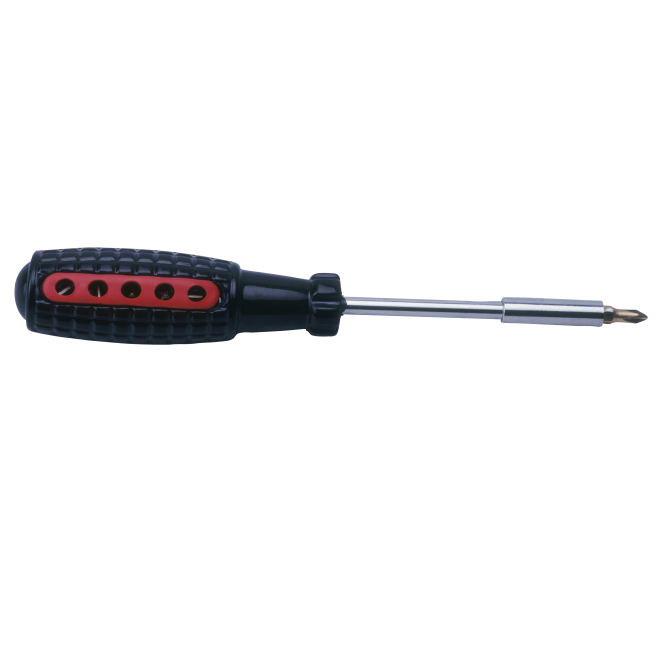 螺丝刀
单车的踏板
知识点1 滑轮组
1.某小组在使用轻绳探究“滑轮组工作的特
点”时，得到的数据如表所示，实验装置
如图所示。
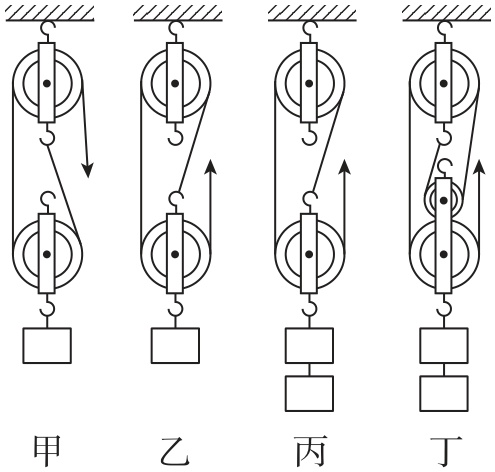 （第1题）
匀速
（1）实验中应沿竖直方向______拉动弹簧
测力计（未画出）。
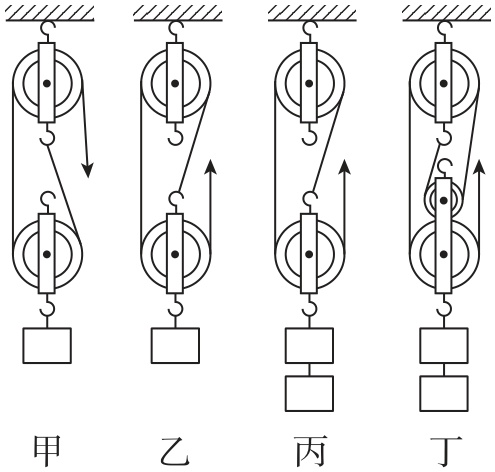 （2）用甲、乙、丙、丁装置分别进行了4
次实验，前三个装置使用的滑轮是相同的，
根据前三个装置各参数的关系进行推理，
请将表中第4次实验数据填写完整。
（第1题）
0.4
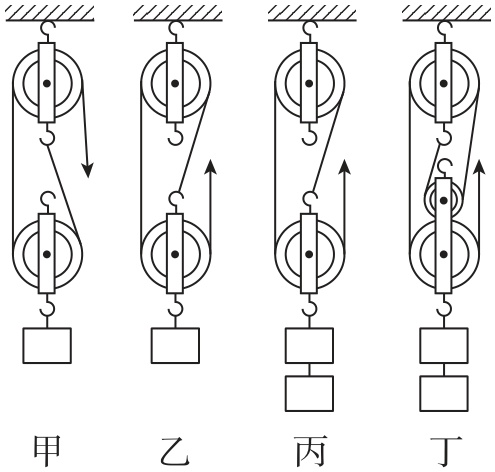 （第1题）
省力
力的方向
（5）使用滑轮组既可以______，又可以改变__________。
返回
定
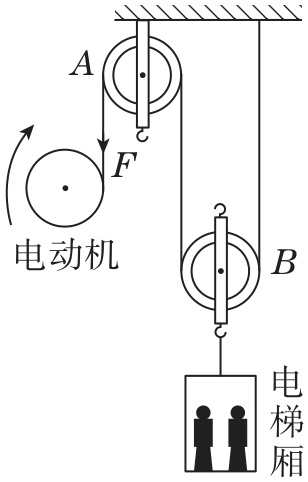 方向
大于
（第2题）
【解】如图甲所示。
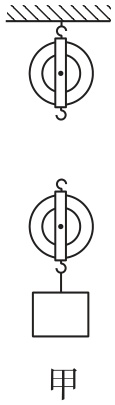 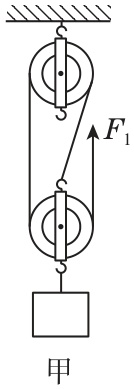 ②[2023·泰州] 工人站在地面上，利用如图乙所示的滑轮组
提升重物，请在图中画出滑轮组的绕绳方法。
如图乙所示。
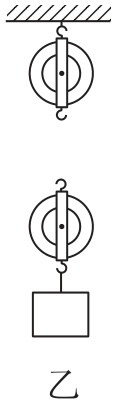 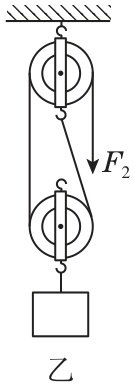 如图丙所示。
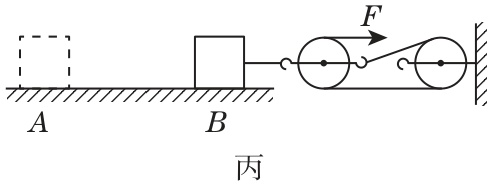 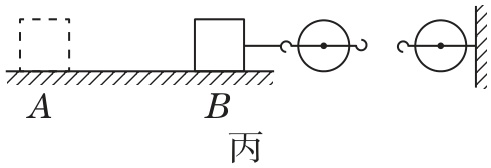 返回
知识点2 轮轴
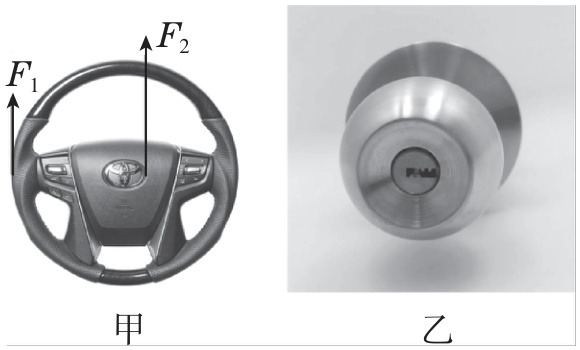 200
省力
返回
知识点3 斜面
5.如图是某风景区的一段盘山公路，盘山公路相当于简单机
械中的______，使用它可以______（填“省力”或“省距离”）。
斜面
省力
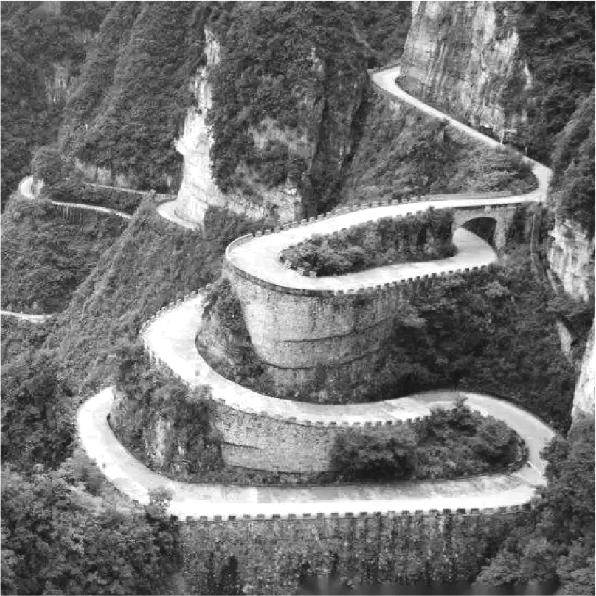 返回
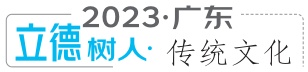 6.                                             明代宋应星在《天工开物》中记载的农
业生产汲水装置——辘轳，沿用至今。如图甲是一种辘轳，
由具有共同转动轴的大轮和小轮组成。提水时，用力使大轮
转动，小轮随之转动并缠绕井绳，提起水桶。
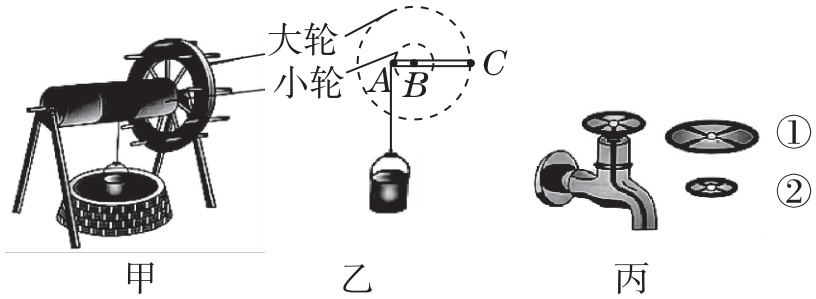 （1）图甲所示，辘轳可视为不
等臂杠杆，为方便提水，它是
按照______（填“省力”或“费
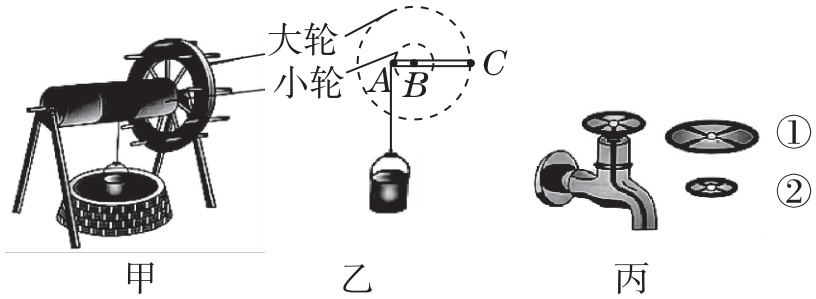 省力
30
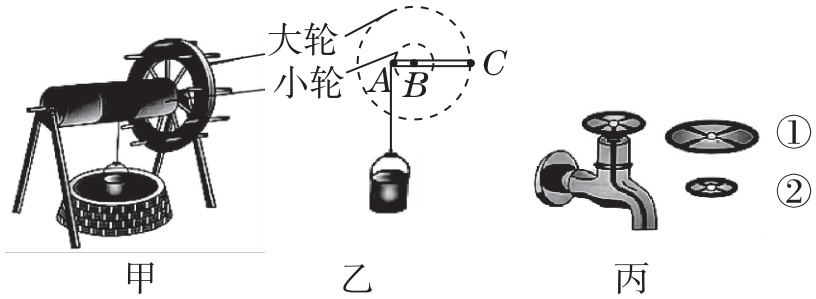 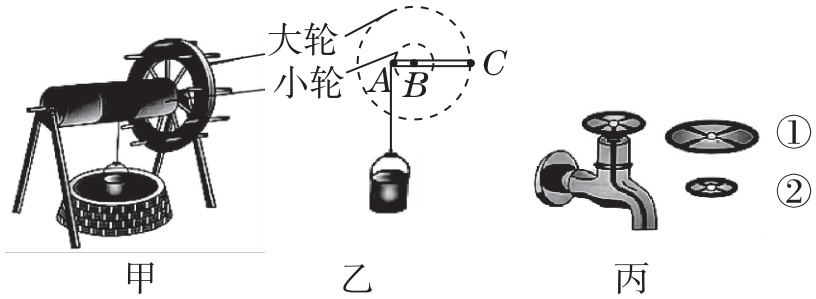 （3）图丙所示水龙头开关的设计也应用了同样的原理，为
了更省力，开关应选用____（填“①”或“②”）。
①
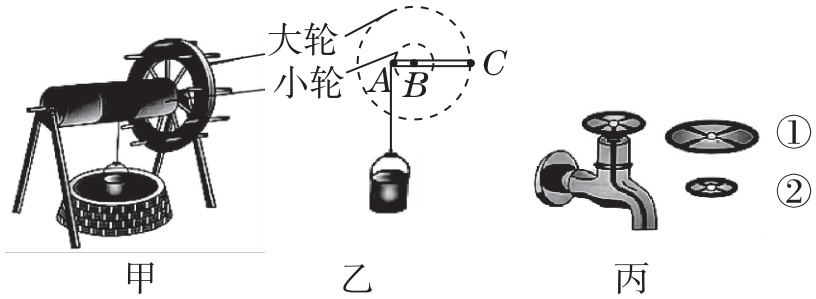 【点拨】水龙头的开关是一种轮轴，动力作用在轮上，所以
为了更省力，开关应选用动力臂较大的，故开关应选用①。
返回
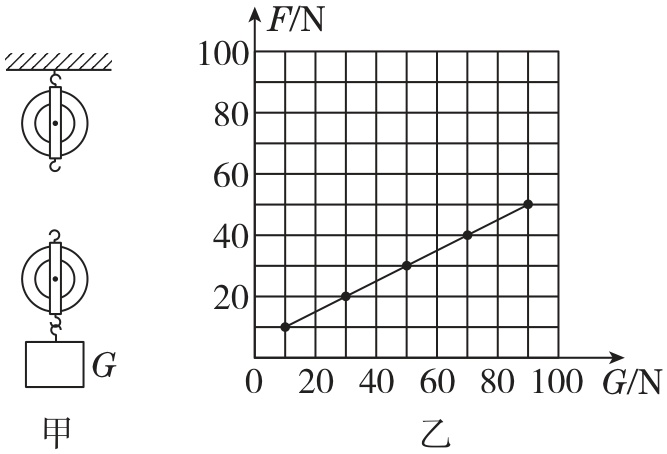 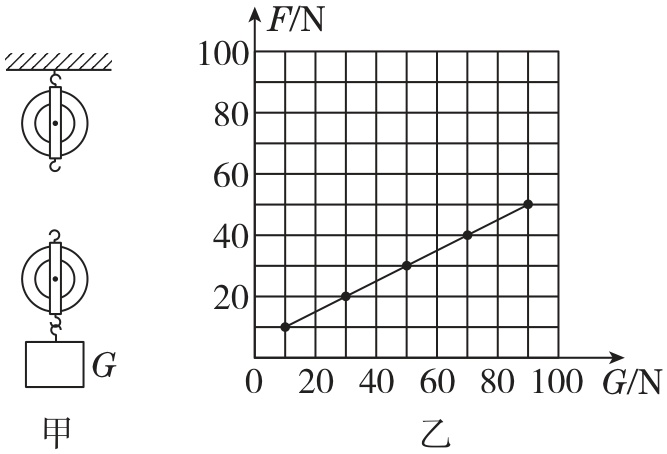 10
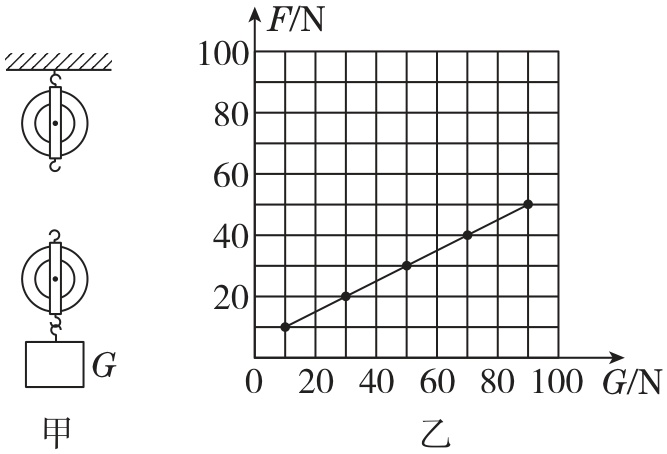 （2）在图甲中画出该同学的绕绳方法。
【解】如图所示。
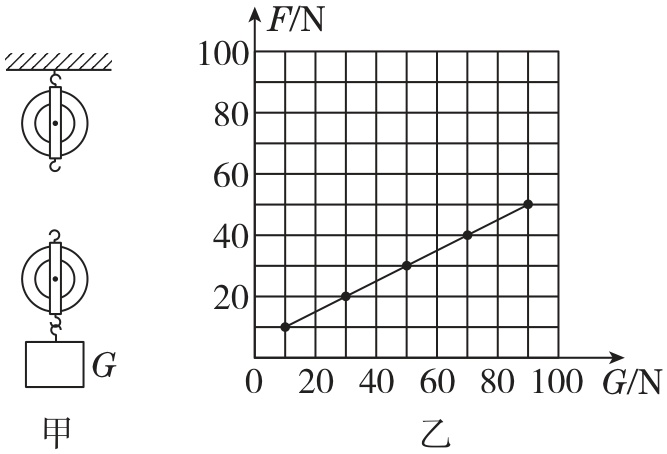 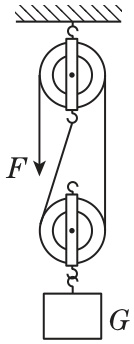 返回
绳子自由端的拉力
绳子自由端的距离
课堂小结
定滑轮与动滑轮的组合叫滑轮组
滑轮组和轮轴
滑轮组
定义
轮轴
实质
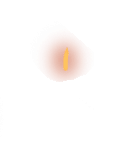 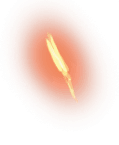 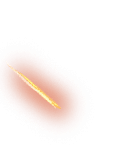 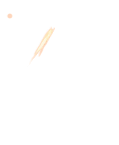 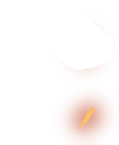 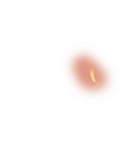 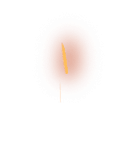 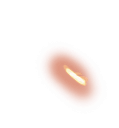 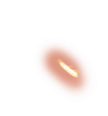 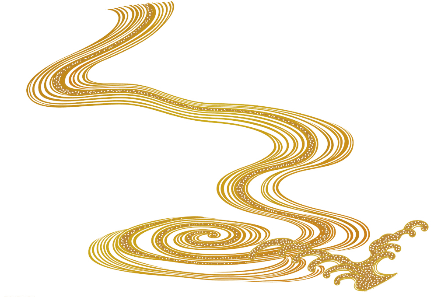 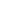 谢谢观看！
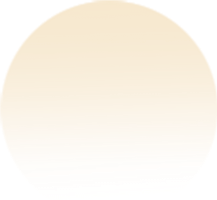 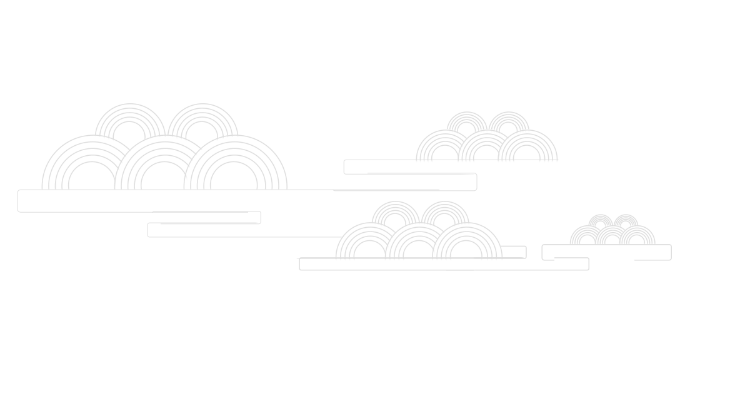 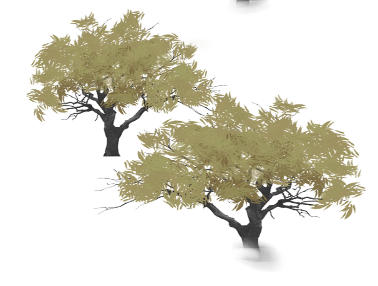 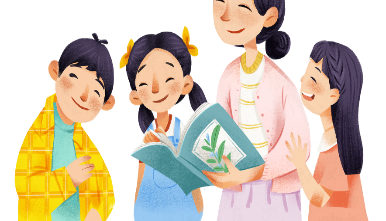 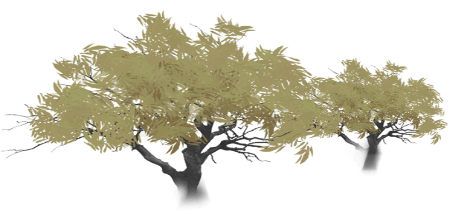